GoldenFrog series maintenance guide
Contents
1 General information   … … … … … … … … … … … 2

2 Installation guide  … … … … … … … … … … … …   4

3 Common malfunctions and maintenance   … … 13
1
1. Appearance
1.1 Explosion-proof series
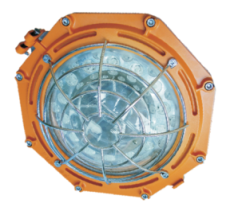 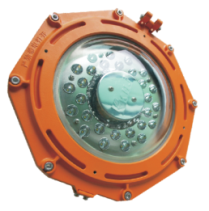 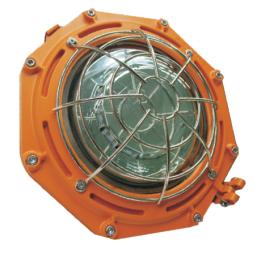 Spot light
Low bay
Flood light
1.2 Industrial series
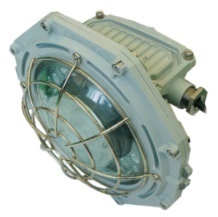 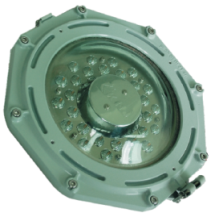 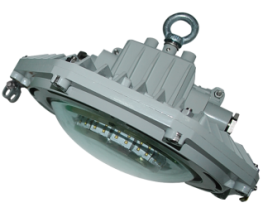 Spot light
Low bay
Flood light
2
2. Product summary
A. Features
This series adopts LED lighting module which features high   efficiency, high lumen output and long lifespan. Adopting integrated design, the lighting fixture is made of high strength aluminum alloy. 
 Junction box and LED lighting source are isolated to increase the safety and reliability.

B. Main purpose and applicable scope  
The explosion-proof series is applicable to the flammable places in oil field, Petroleum industry , petrochemical industry, etc.
The industrial series is applicable to the normal workshop, warehouse etc. 

C. The ambient temperature is  -40℃to +40℃

D. Certificate
PCEC(China)/MA(china)/CQC(china)/ATEX/IECEX/CE/ROHS
3
1. Caution
A. Installation and maintenance should be done by professional staff 

B. Avoid explosion
a. Ensure that the voltage of power supply is within the range marked on the label 
b. Don’t install the product in any flammable places that the temperature is over   the temperature level marked on the label 

C. Prevent electric shock and burns
a. Forbidden install or maintain with power
b. The enclosure should be earthed reliably
c. Don’t touch the transparent parts to prevent burns when it is power on
4
2. Installation
There are 4 mounting types: ceiling mount , pendant mount , bracket mount , pipe clamp mount. Please select the mounting type according to the actual requirement.
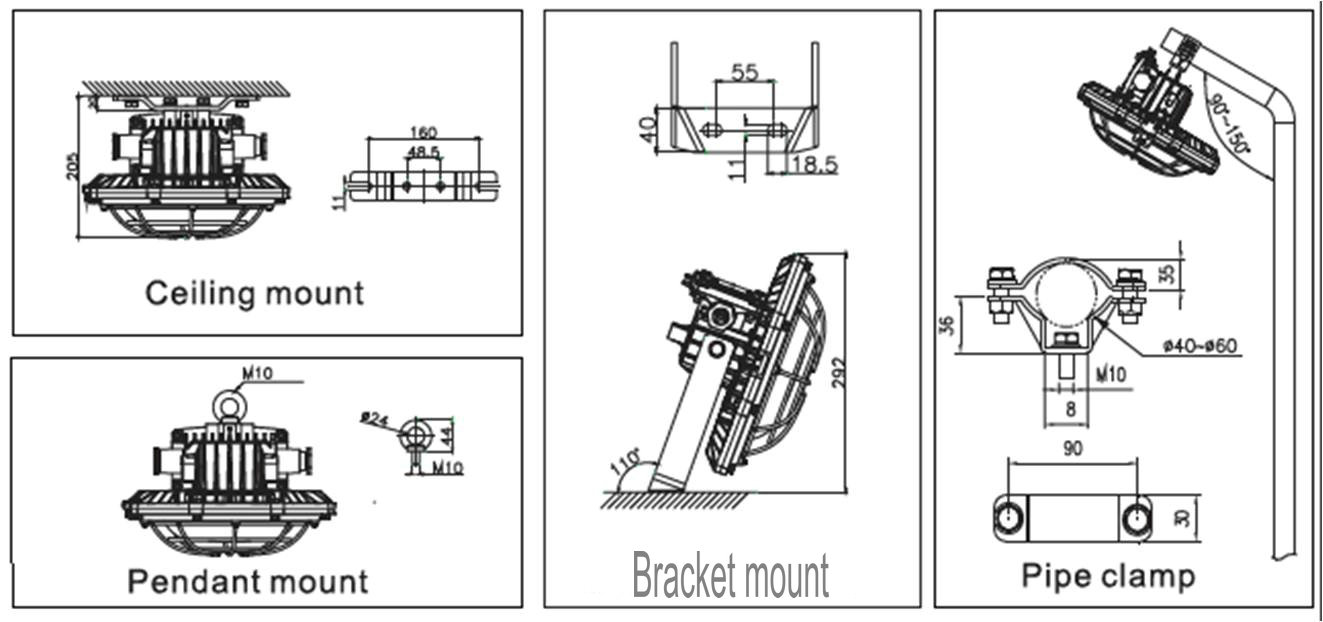 5
2. Installation
A. Ceiling mount
Install 2 expansion bolts at the predetermined position on the ceiling according to the holes in the bracket . Mount the bracket on the enclosure . Connect  the bracket to the 2 expansion bolts and fasten them.
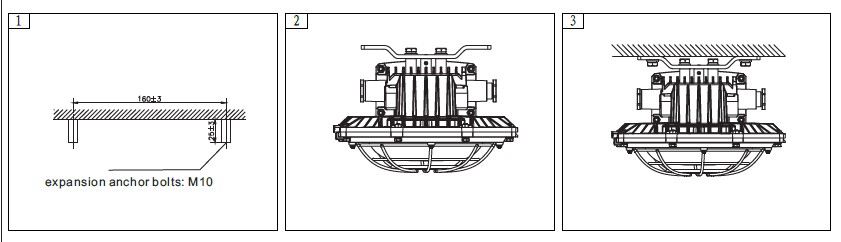 6
2. Installation
B. Pendant mount
Install 1 expansion bolt at the predetermined position on the ceiling according to the ring bolt hole  in the enclosure. Mount the  ring bolt in the enclosure . Connect  the ring bolt to the  expansion bolt  with wire rope and fasten them.
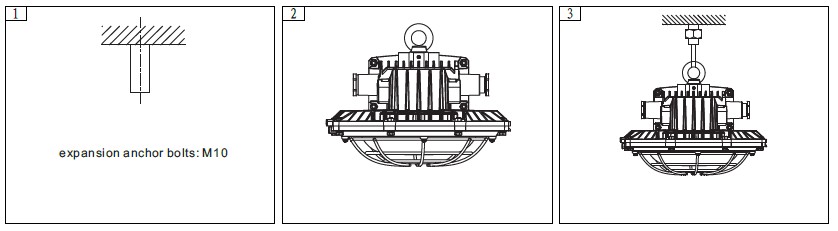 7
2. Installation
C. Bracket mount
Install 2 expansion bolts at the predetermined position on the wall or other flat surface according to the holes  in the bracket. Mount the bracket on the enclosure . Connect  the bracket to the 2 expansion bolts and fasten them.
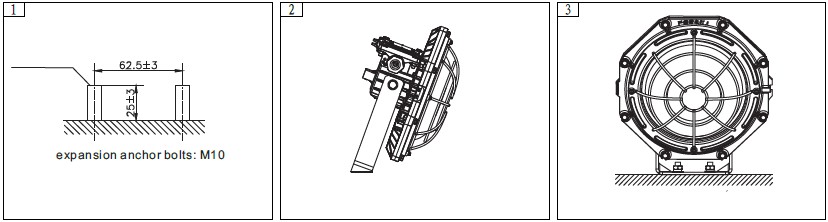 8
2. Installation
D. Pipe clamp mount
Mount the A part of the  pipe clamp on the enclosure, and  fix the B part on the lighting pole. Then connect the A part to the B part with bolts and fasten them.
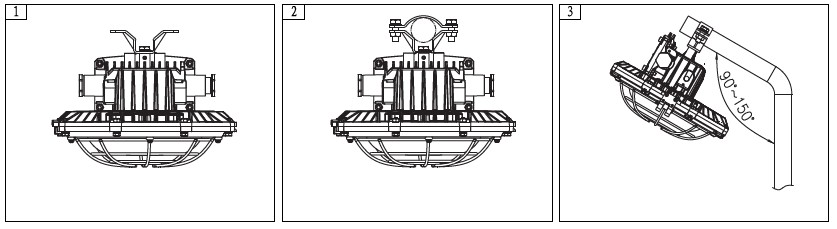 9
3. Electrical connection
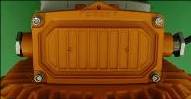 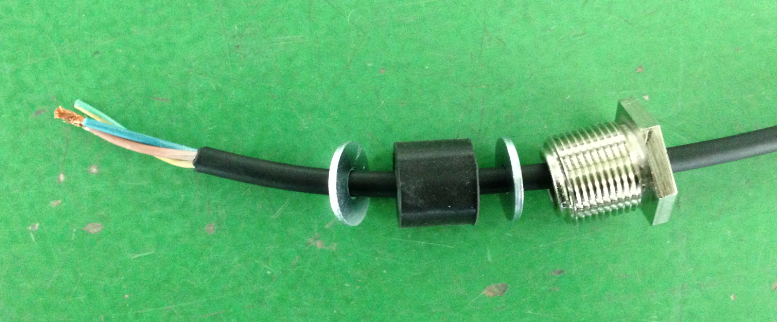 Loosen the inner hexagonal bolts by 5mm screw driver and remove the cover
Loosen the cable gland and insert the cable from outside through the cable gland into the terminal box.
Unlock the screws on the terminal and introduce the wires , then fasten the screws.
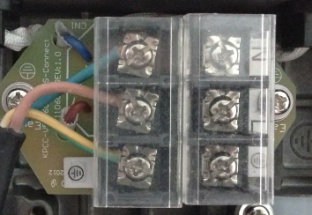 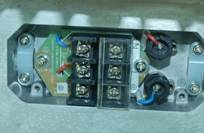 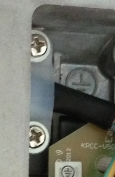 Cable should be pressed tightly under the cable anchorage
10
4. Fall proof chain
Fix one end of the chain to the enclosure and the other end to the mounting surface so as to prevent the lighting fixture to fall accidentally.
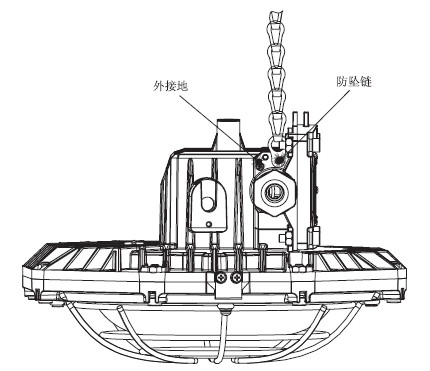 11
5. Operation caution
Not use the lighting fixture lacks some parts.

Do not touch the enclosure or glass to avoid the burns to your hands during the operation.
12
1. Preparation of tools
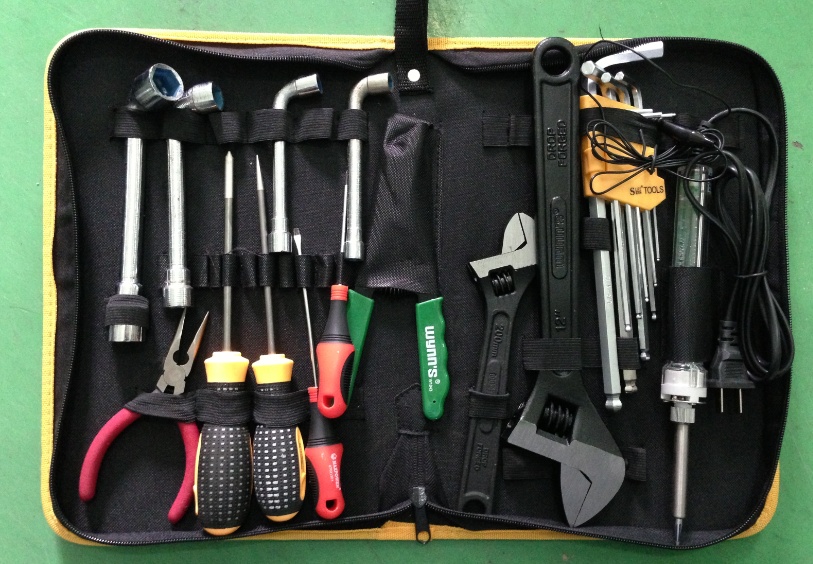 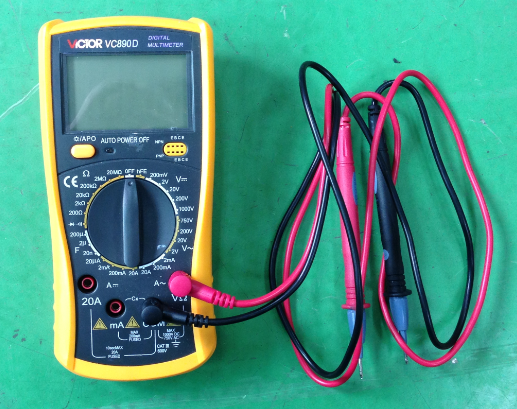 Common tools： 
Philips screwdriver , straight screwdriver , internal hexagonal wrench , 
adjustable spanner , pliers , etc.
Universal meter
13
2.  Crack on the glass
Analysis: The impact energy on the glass is over 20J that is the max. limit for the toughened glass
Solution: replace the lamp cover ( include the glass ) 
Steps : 
A. loosen the screws  with 5mm inner hexagonal  wrench , loosen the 2 hinges with a Phillips screwdriver and remove the cracked cover
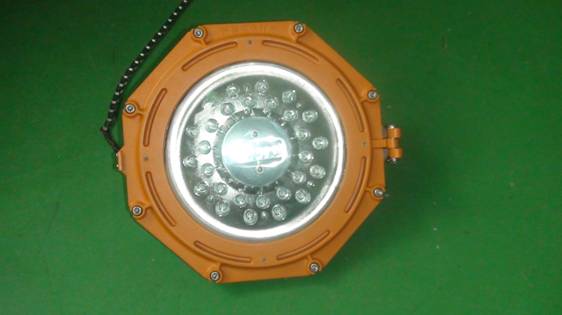 2 hinges
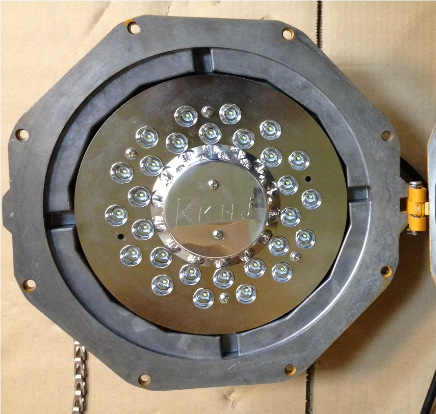 14
Steps:
B. Assemble a new lamp cover ( include glass)
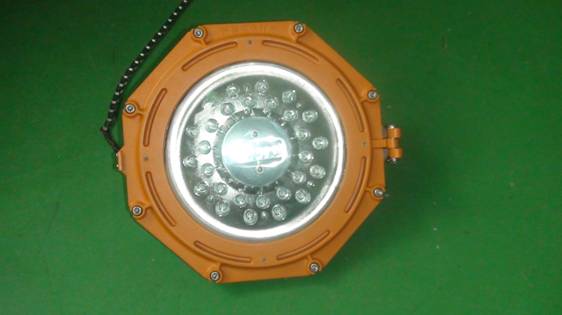 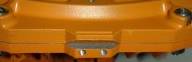 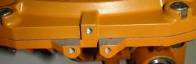 Put the lamp cover on the enclosure. Ensure the juts in the lamp cover  coincide with the same parts in the enclosure.
Check and ensure there is no dislocation of all parts
Fasten the screws.
15
Steps:
C. Fix the hinges
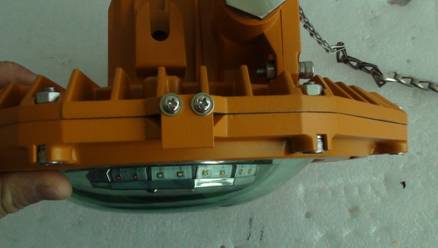 Hinge 2
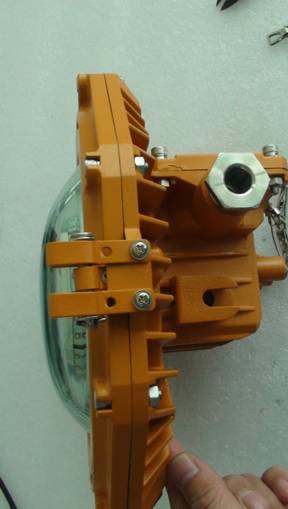 Hinge 1
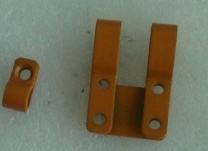 Hinge 2
Hinge 1
16
3. Lamp failure
3.1 Analysis:  Power supply is failed 
      Solution: Measure whether the voltage is normal on the terminal block. If there is no power , check the power supply outside. If the voltage is normal ,  check the circuit inside.
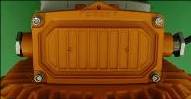 Use the universal meter to measure the terminal block (L and N poles)  and compare the value and the rated input voltage on the label.
Remove the cover
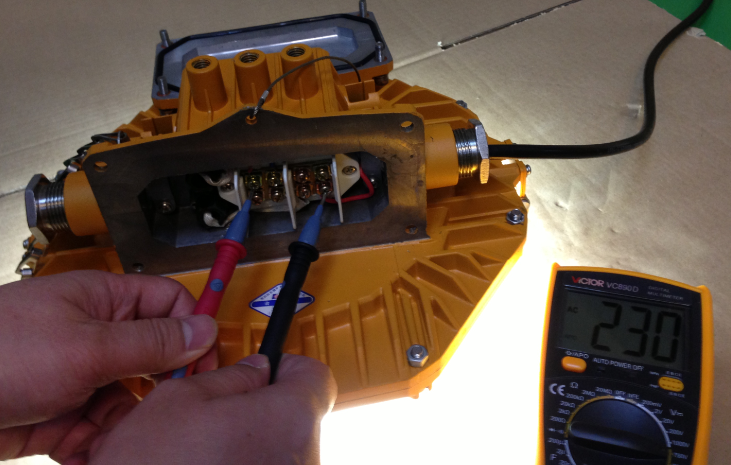 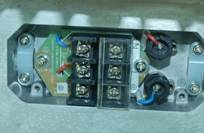 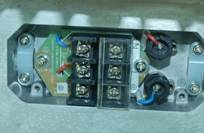 Terminal  block
17
3. Lamp failure
3.2 Analysis:  No power on the input terminal of the power supply board
      Solution: Measure whether the voltage is normal on the input terminal of the power supply board. If there is no power , check  whether there is poor contact from terminal block to the input terminal. If the voltage is normal , check  other parts of the board.
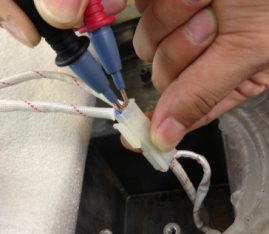 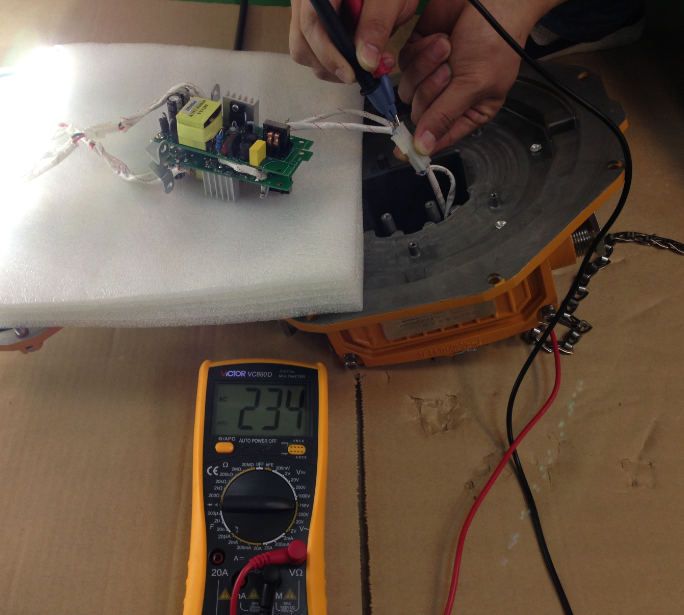 18
3. Lamp failure
3.2 Analysis:  the power supply board is failed 
      Solution: Observe whether some electronic components are damaged and give off bad smell. If not , measure whether the voltage is normal on the output terminal.  If there is no voltage ( DC ) or very low   , replace the power supply board . If the output is normal , check the LED board
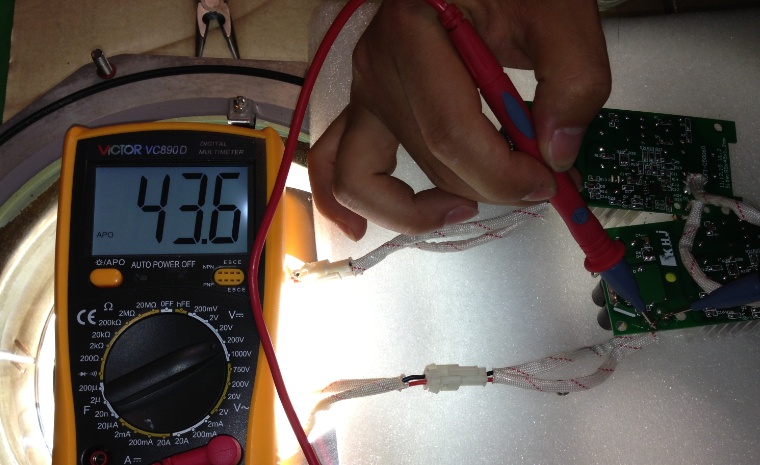 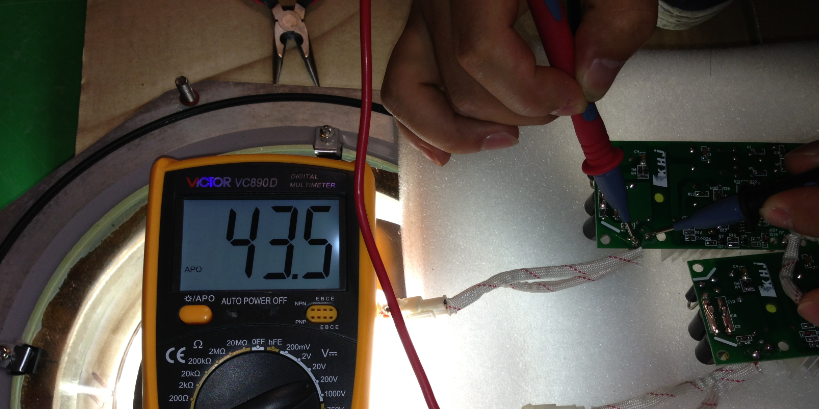 电压正常
19
3. Lamp failure
3.2 Analysis:  the LED board is failed 
      Solution: Measure the voltage between “+”and “-”on the LED board . If the voltage is normal , replace the LED board. 
                     If not , check the cables and connector from the power board to the LED board, then measure again.
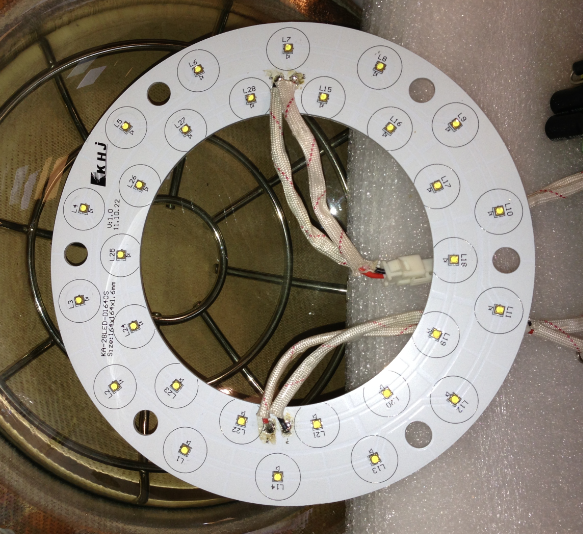 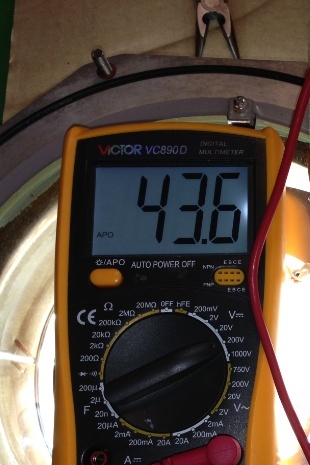 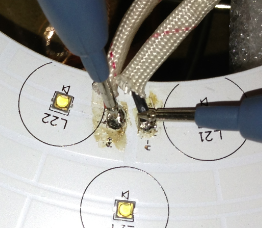 20
4. Half of the LED  failure
4.1 Analysis:  one of tow power supply boards is failed 
      Solution: For this board connected to the failed LED , observe whether some electronic components are damaged and give off bad smell. If not , measure whether the voltage is normal on the output terminal.  If there is no voltage ( DC ) or very low   , replace this power supply board . If the output is normal , check the LED board
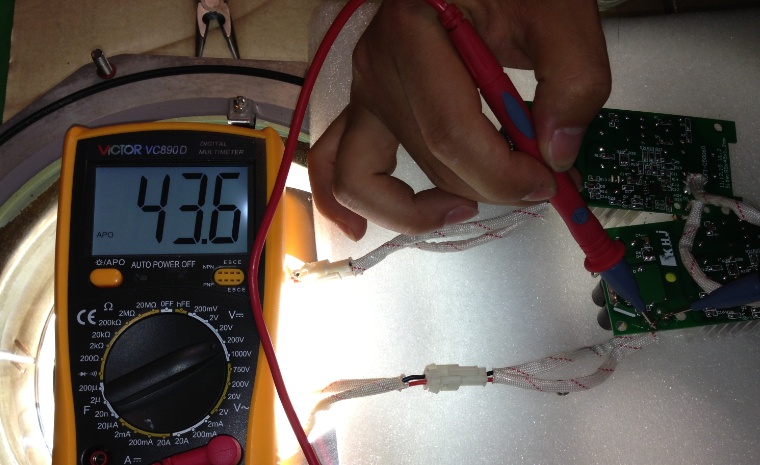 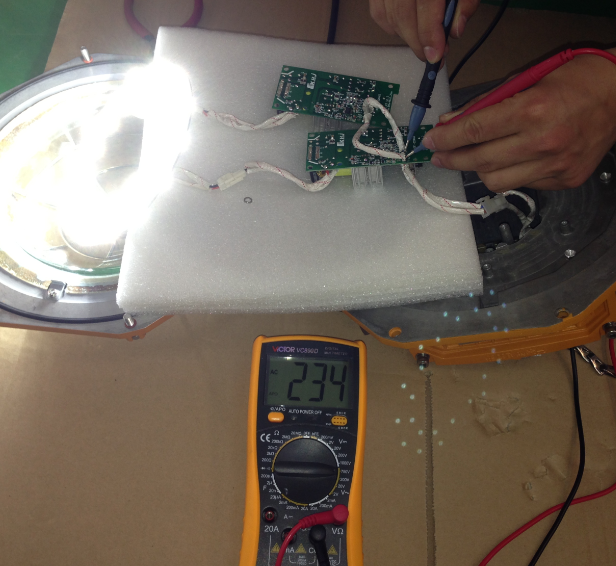 Output terminal
Input terminal
21
4. Half of the LED  failure
4.2Analysis:  LED board is failed 
      Solution: Measure the voltage between “+”and “-”of the input terminal on the failed part of LED board . If the voltage is normal , replace the LED board. 
                     If not , check the cables and connector from the power board to the LED board, then measure again.
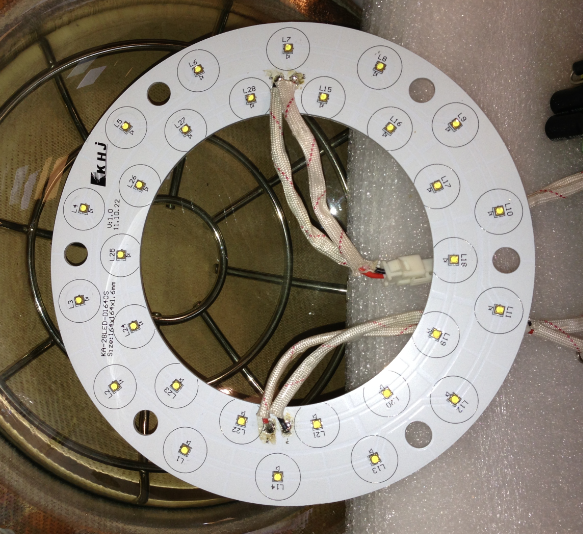 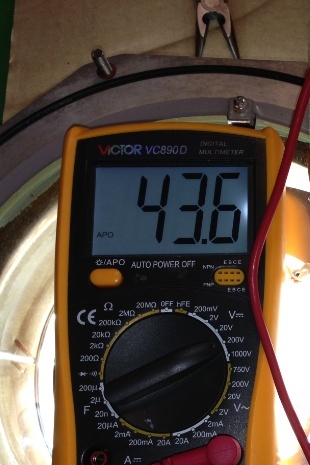 22
5. Some LED chips failure
5.1Analysis:  LED board is failed 
      Solution: :Measure the voltage between “+”and “-”of the input terminal on the failed part of LED board . If the voltage is normal , replace the LED board. 
                     If not , check the cables and connector from the power board to the LED board, then measure again.
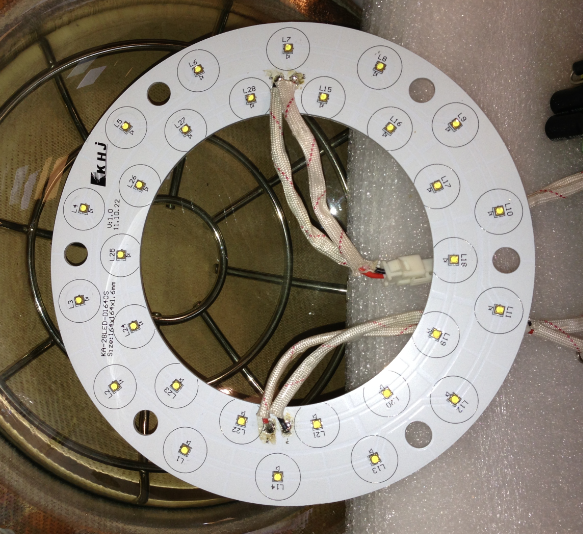 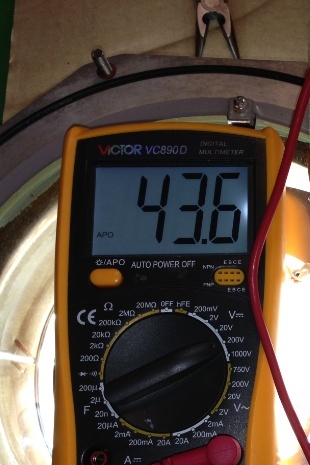 电压正常
23
6. LED flash rapidly
Analysis:  Reference to the steps of 3. Lamp failure
      Solution:
7. How to replace the LED board
14 pieces of  small boards and can be replace individually
One integrated board
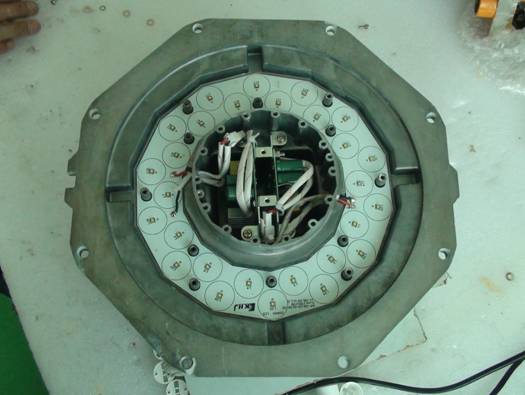 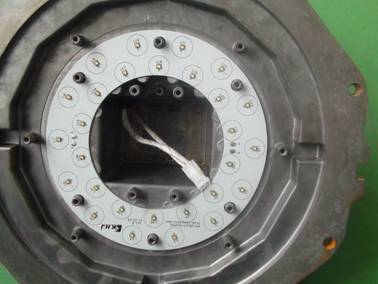 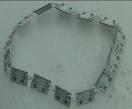 15°LED board  in spot light
80°LED board  in low bay
180°LED board in flood light
25
7. How to replace the LED board
7.1  spot light
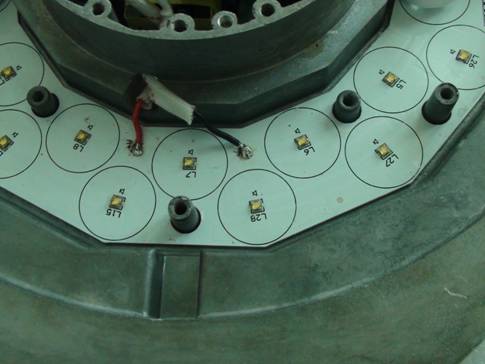 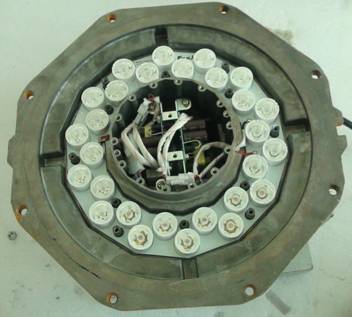 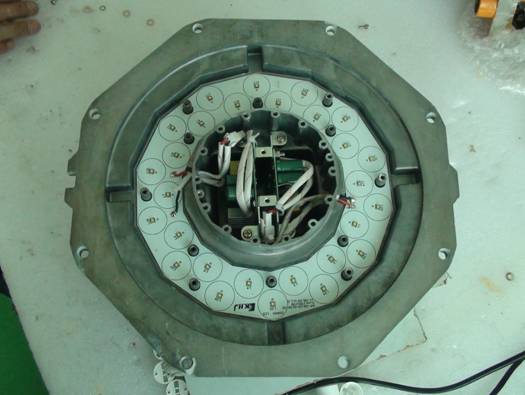 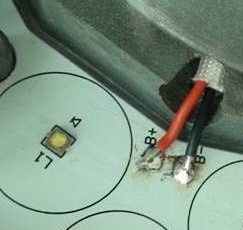 Unsolder the power cables ( 2 red and 2 black) ）
remove the cover , then, remove the reflectors by turning round the reflector gently and pulling it upwards at the same time
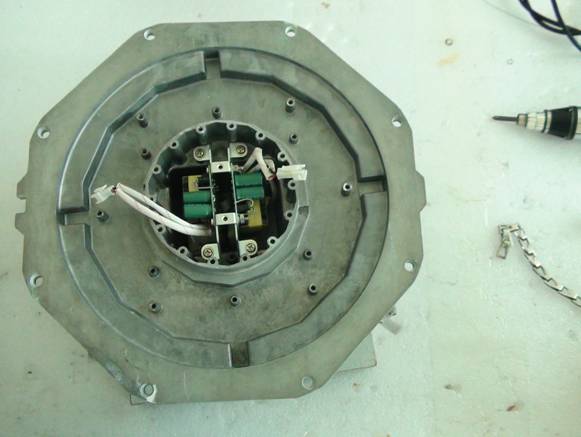 Remove the LED board
26
7. How to replace the LED board
7.1  spot light
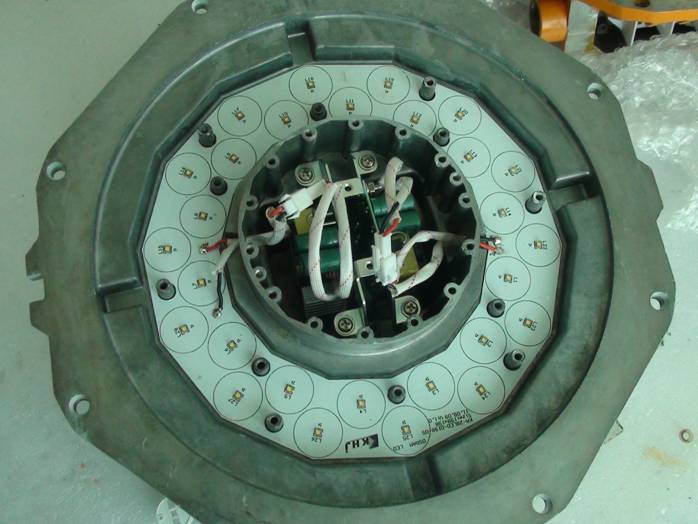 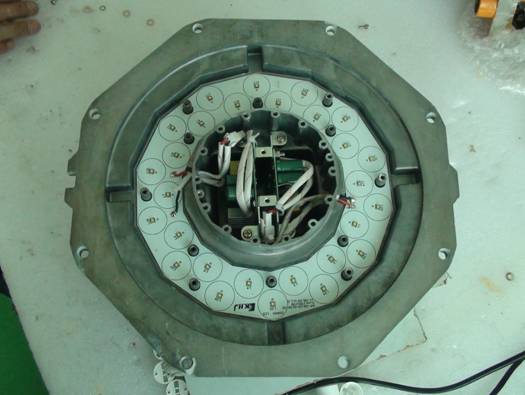 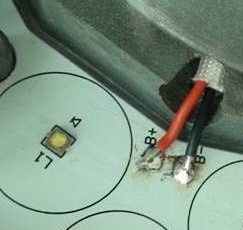 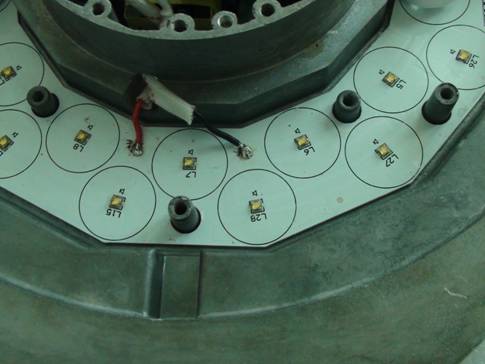 Solder the 4 power cables(2 red and 2 black) at the  correct positions.
Insert the LED board into the enclosure
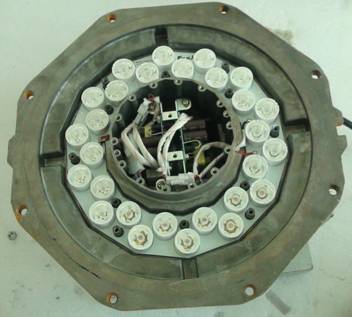 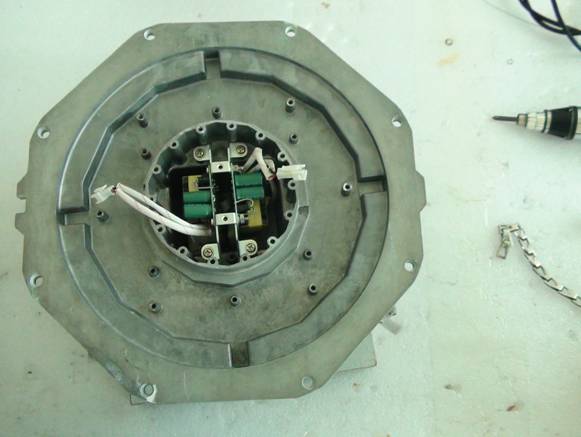 Insert the reflector son the LED chips  and  turn round to fix them .
27
7. How to replace the LED board
7.1  spot light
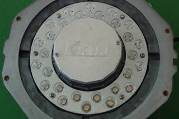 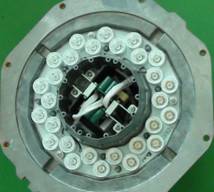 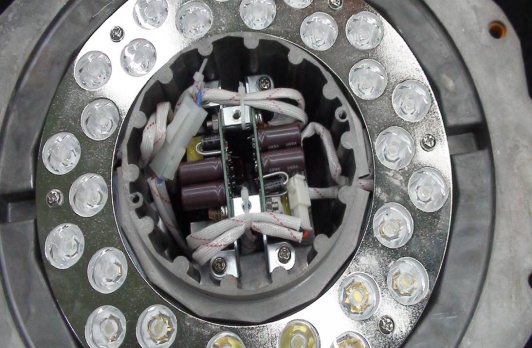 Screws the decorative cover on the enclosure. Ensure that the marks is consistent with the marks on the enclosure.
Tie up the cables
Put the reflector cover and screws it.
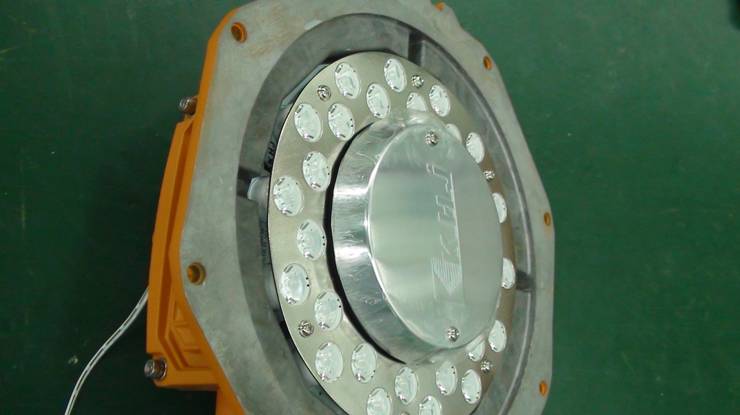 28
7. How to replace the LED board
7.2  low bay
Power supply board
Remove the lamp cover and decorative cover
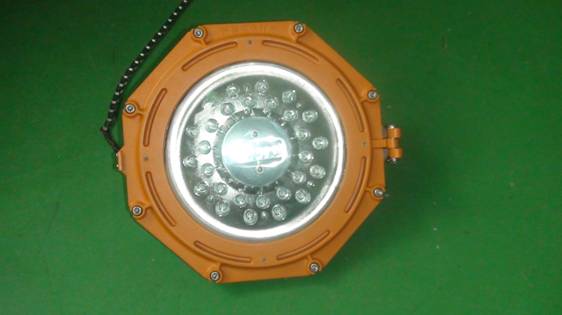 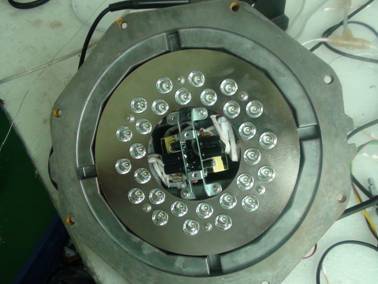 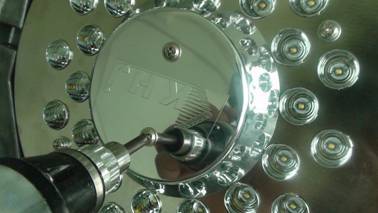 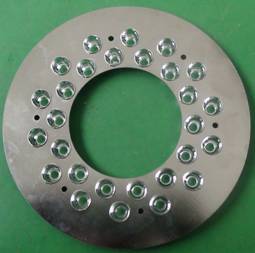 reflector plate
Dismantle the reflector plate
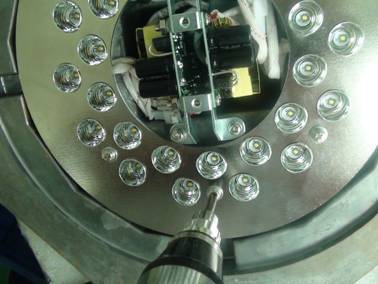 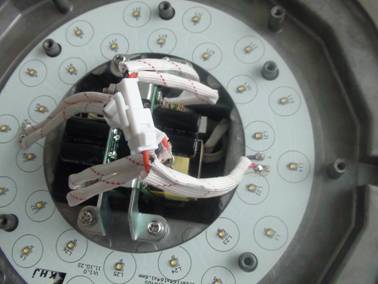 LED board
29
7. How to replace the LED board
7.2  low bay
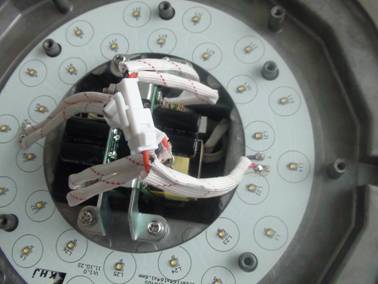 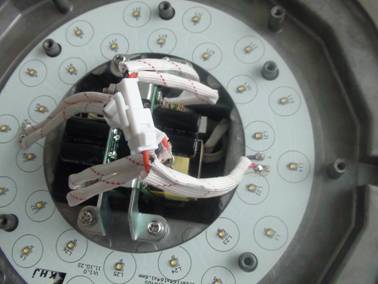 Disconnect the LED board from the power supply board
Loosen the 6 screws to remove the LED board
30
7. How to replace the LED board
7.2  low bay
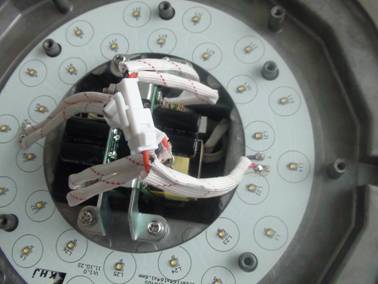 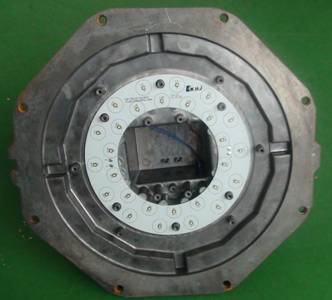 Connect the LED board to the power supply board。
Screws the new LED board on the enclosure. 
Ensure that the direction of marks should be consistent with the marks on the side cover. 与侧盖的字体方向一致
31
7. How to replace the LED board
7.2  low bay
Screws the decorative cover.
Ensure that the direction of marks should be consistent with the marks on the side cover.
Put  the reflector cover on the enclosure and fix it by screws
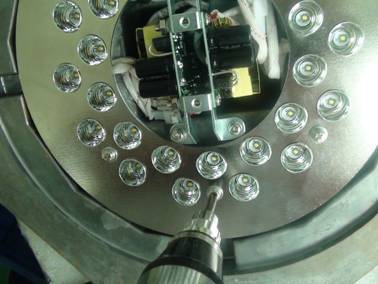 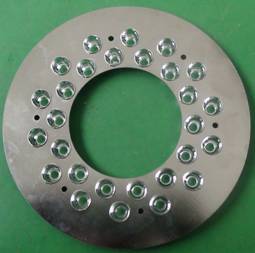 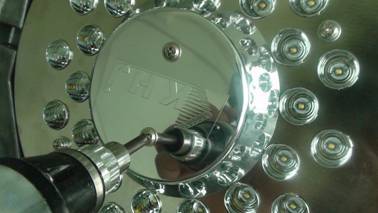 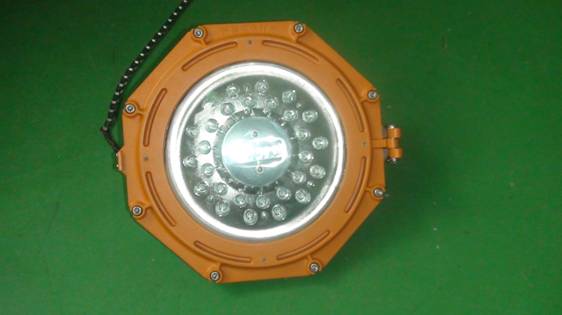 Assemble the lamp cover
32
7. How to replace the LED board
7.3  flood light
Remove the lamp cover
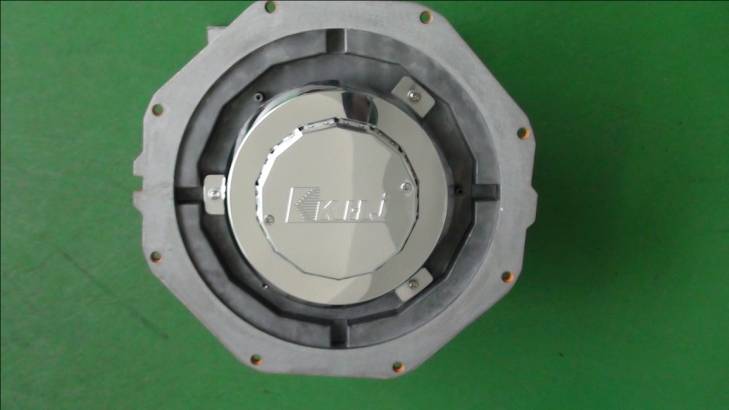 Remove the decorative cover
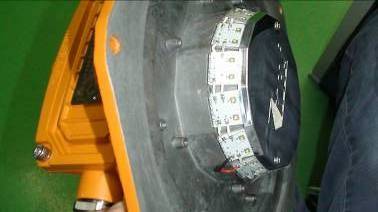 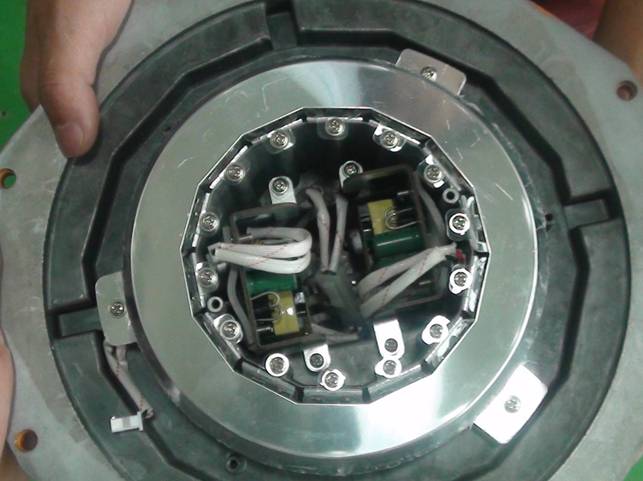 Remove the reflecting ring
33
7. How to replace the LED board
7.3  flood light
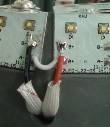 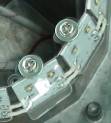 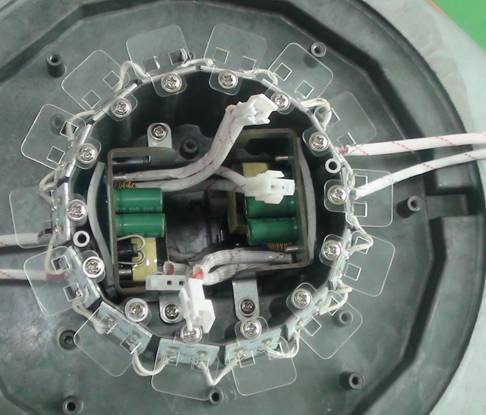 Loosen the screws of the LED board. Do not lose the insulation spacer
Remove the LED board
Unsolder the power cables
34
7. How to replace the LED board
7.3  flood light
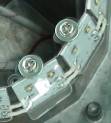 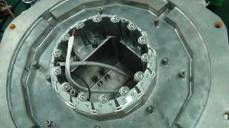 Solder the power cables on the correct positions on the new LED board
Screws the LED board on the enclosure . Do not forget the insulation spacer
Fix the reflecting ring
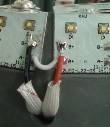 Fix the decorative cover
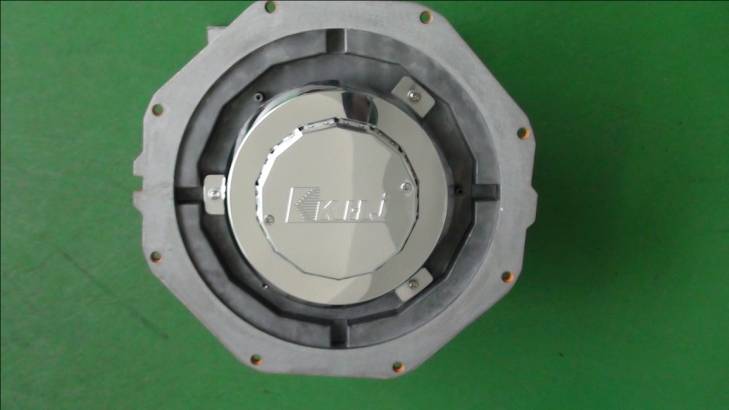 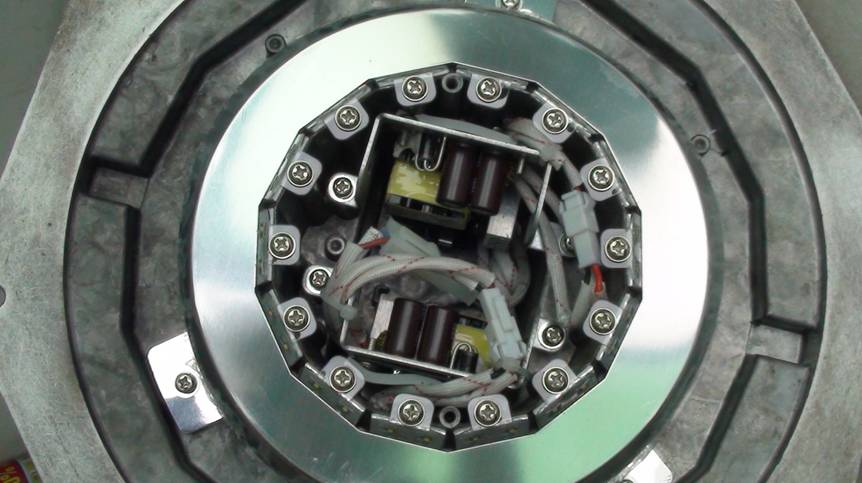 35
7. How to replace the LED board
Caution：
The lighting fixture should be energized more than 2 hours before tighten the screws to evaporate the water inside , then, shut down and tighten all screws.
36
8. How to replace the power supply board
8.1  spot light & low bay
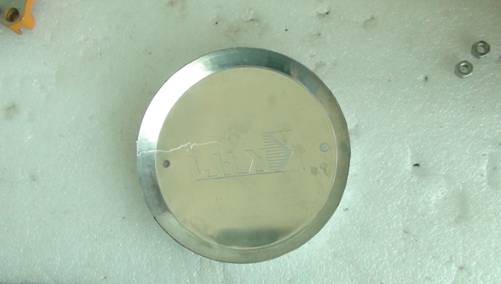 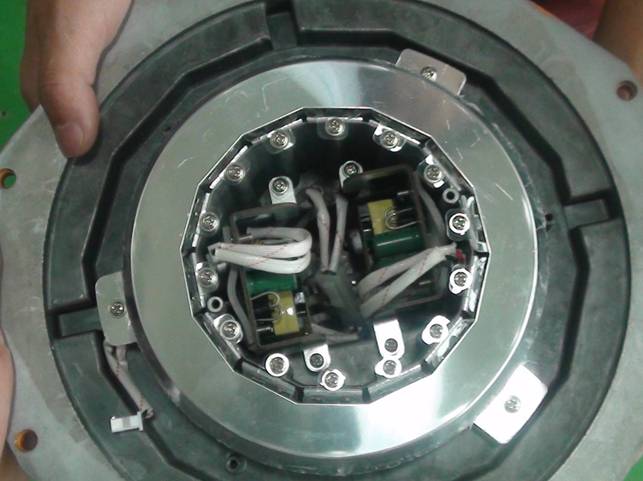 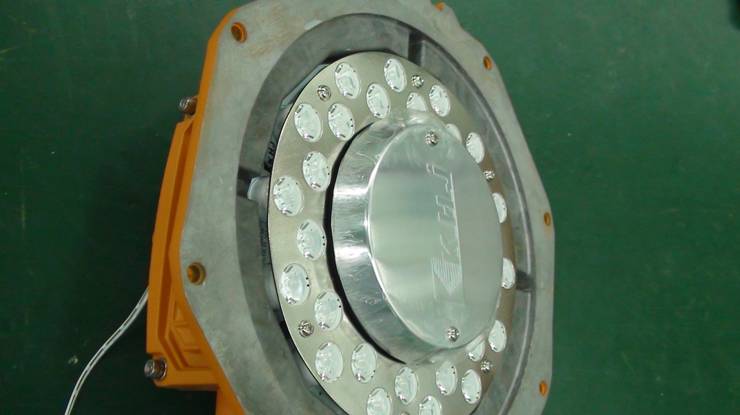 Disconnect the power board from the LED board and terminal block. Loosen the screws and remove the board
Remove the decorative cover
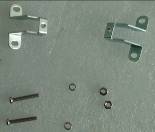 Remove the lamp cover
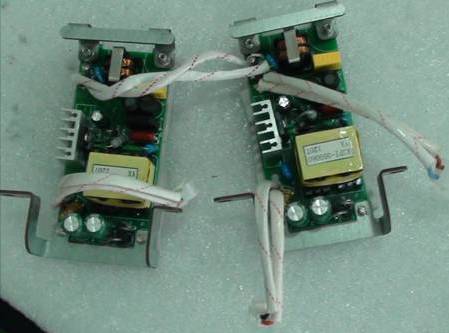 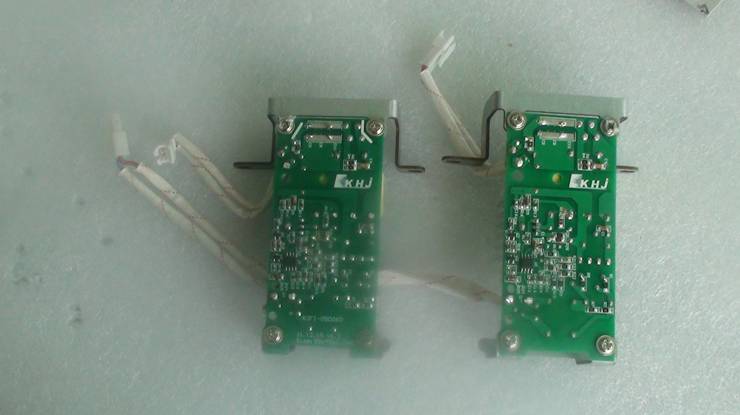 Dismantle the 2 boards and bracket
8. How to replace the power supply board
8.1  spot light & low bay
Open the package of the new power supply board, install it by reverse operation of the 8.1 spot light & low bay
Caution：
The lighting fixture should be energized more than 2 hours before tighten the screws to evaporate the water inside , then, shut down and tighten all screws.
8. How to replace the power supply board
8.2  flood light
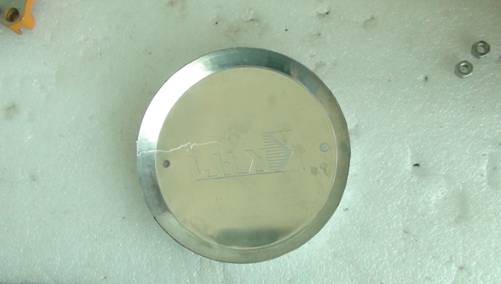 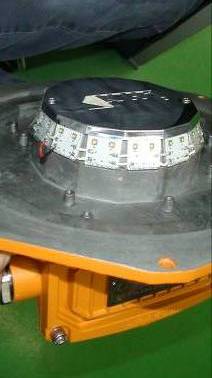 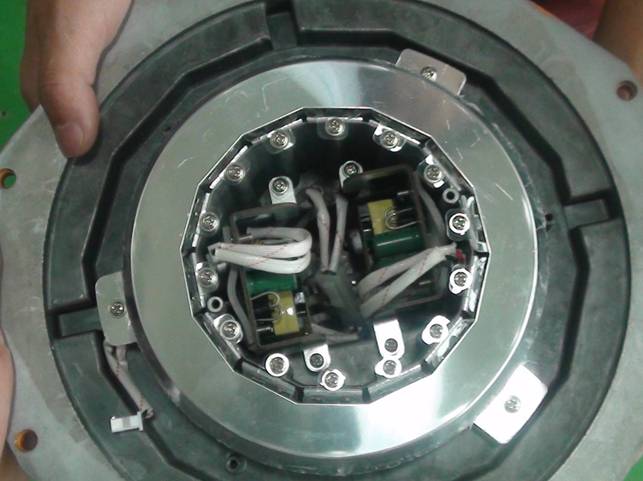 Disconnect the power board from the LED board and terminal block. Loosen the screws and remove the board
Remove the lamp cover
Remove the decorative cover
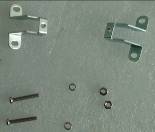 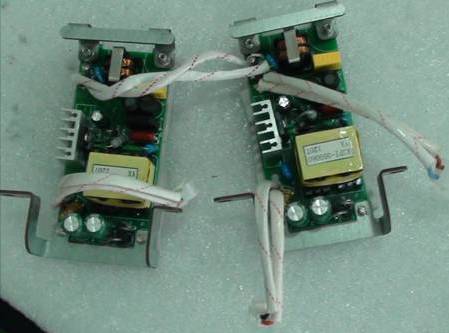 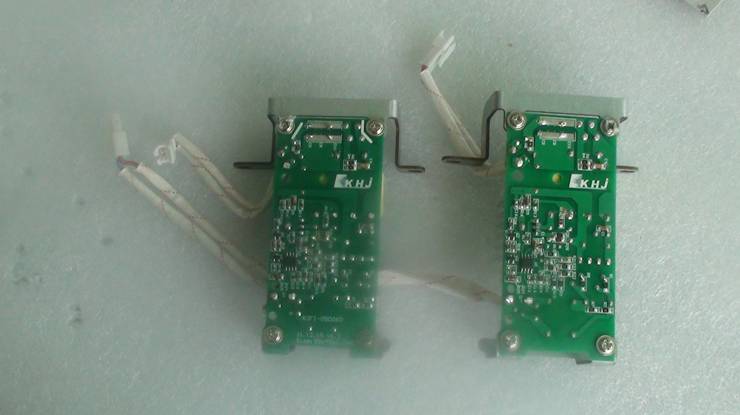 Dismantle the 2 boards and bracket
8. How to replace the power supply board
8.2  flood light
Open the package of the new power supply board, install it by reverse operation of the 8.2 flood light
Caution：
The lighting fixture should be energized more than 2 hours before tighten the screws to evaporate the water inside , then, shut down and tighten all screws.
THANKS！
41